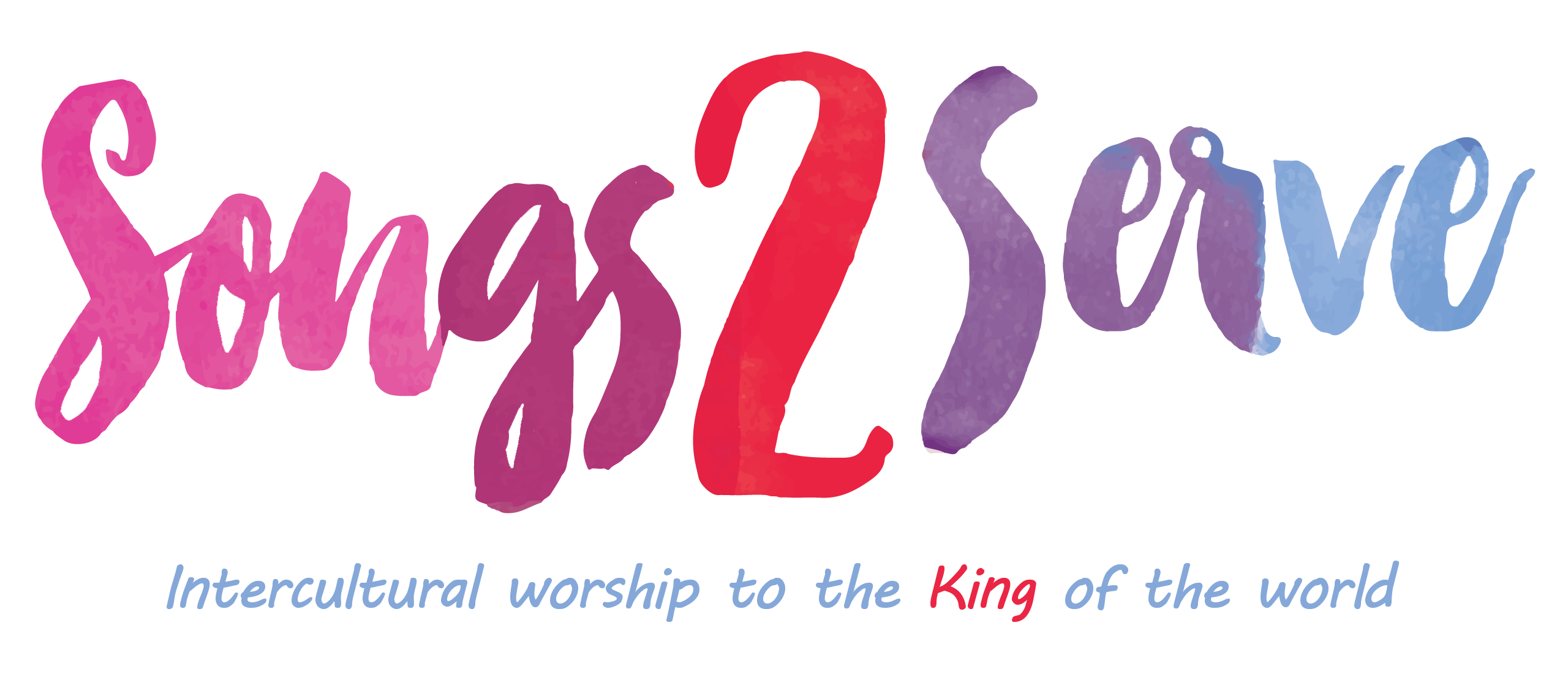 Wo Shu Zhu – I Belong to You
Words and music by Lu Xiao Min
 English translation: Ank Cappon
Wo shu zhu, wo shu zhu, 
Wo yong yuan dou shu yu zhu
Zou dovna li huo dou hé nian,
zhu de ci ài cong bu gai bian
Wo svi bu hao, zhureng ai wo
wo de ming zi zhu ji zai xin zhong
zoudou na li, huo dou hé nian,
wo de xin na bun eng gai bian.
I belong to You, I belong to You
Forever I belong to You
Where I go-o-o, All my li-i-fe,
Lord, your love will never change;
Even if I’m wrong, You still lo-o-ve me
My name is written in your hand
Where I go-o-o, All my li-i-fe,
Always I belong to you!